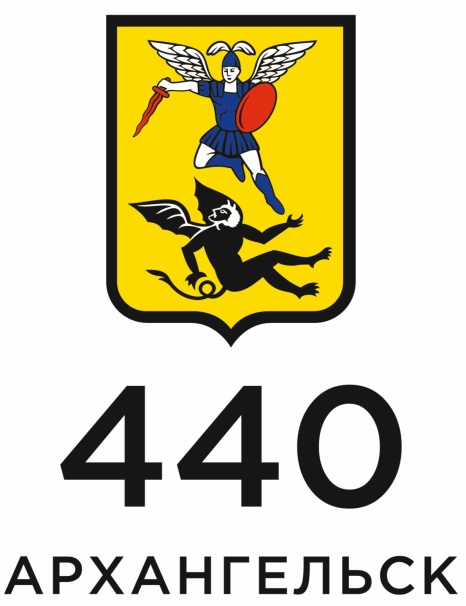 О МАСТЕР-ПЛАНЕ АРХАНГЕЛЬСКОЙ АГЛОМЕРАЦИИ
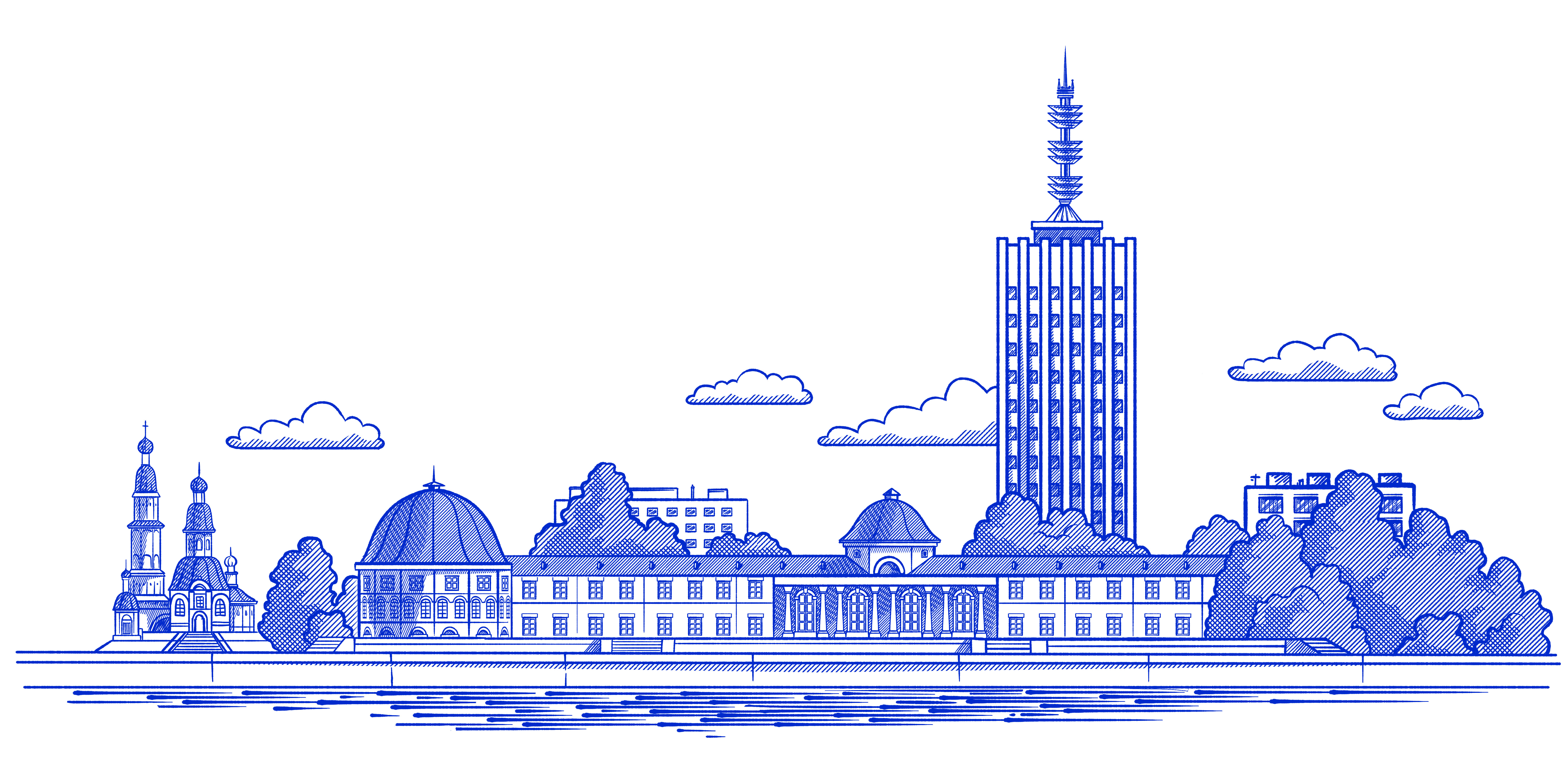 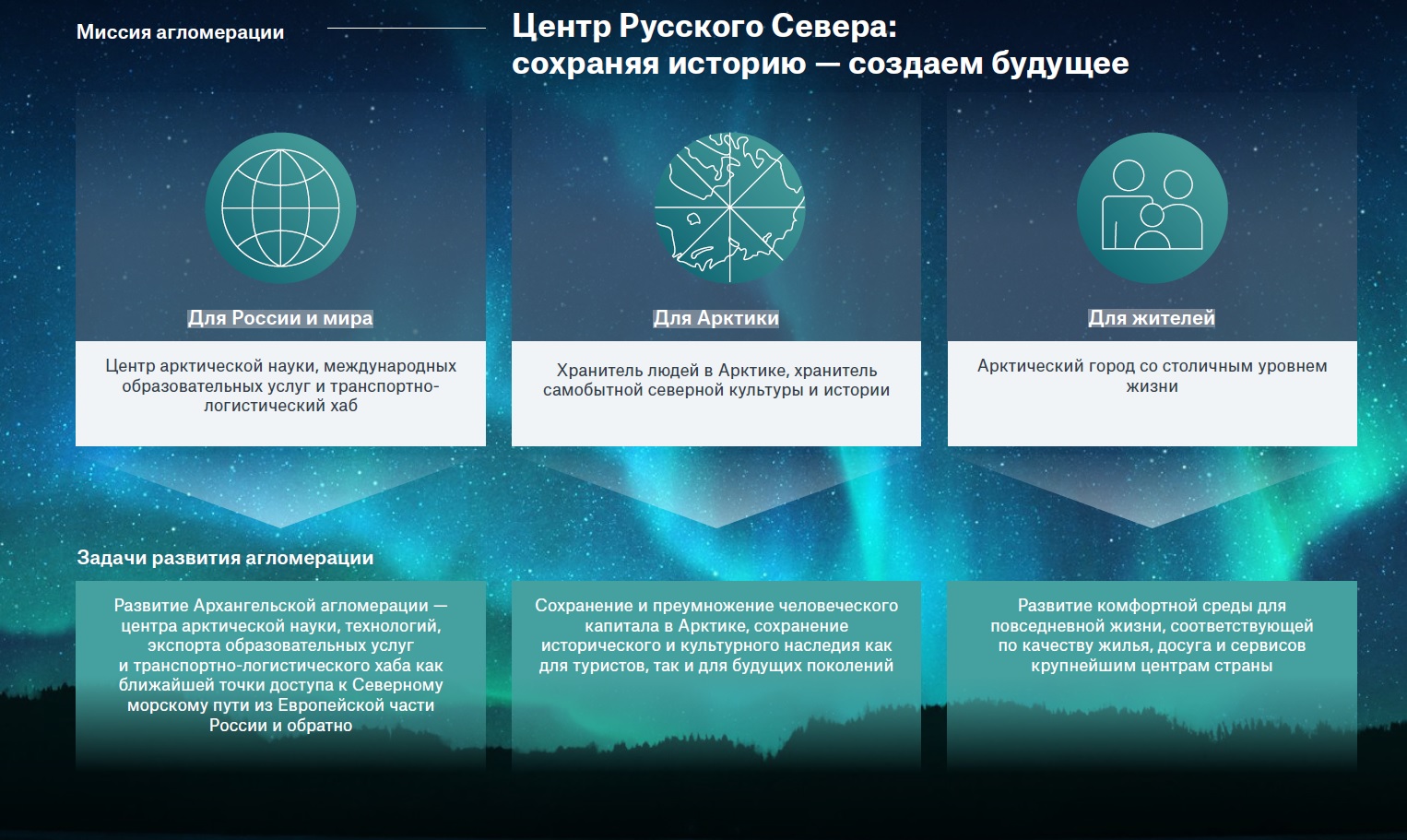 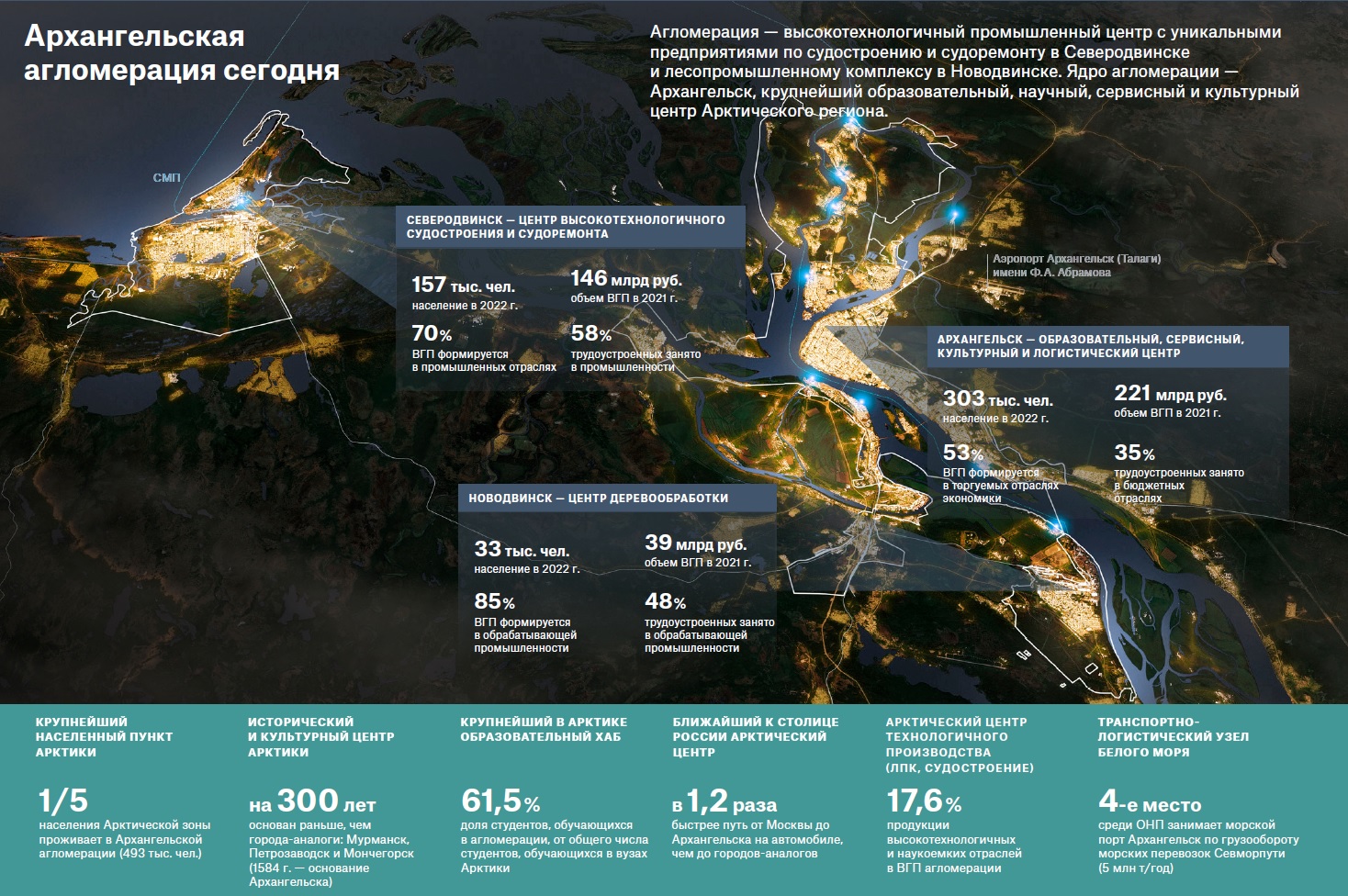 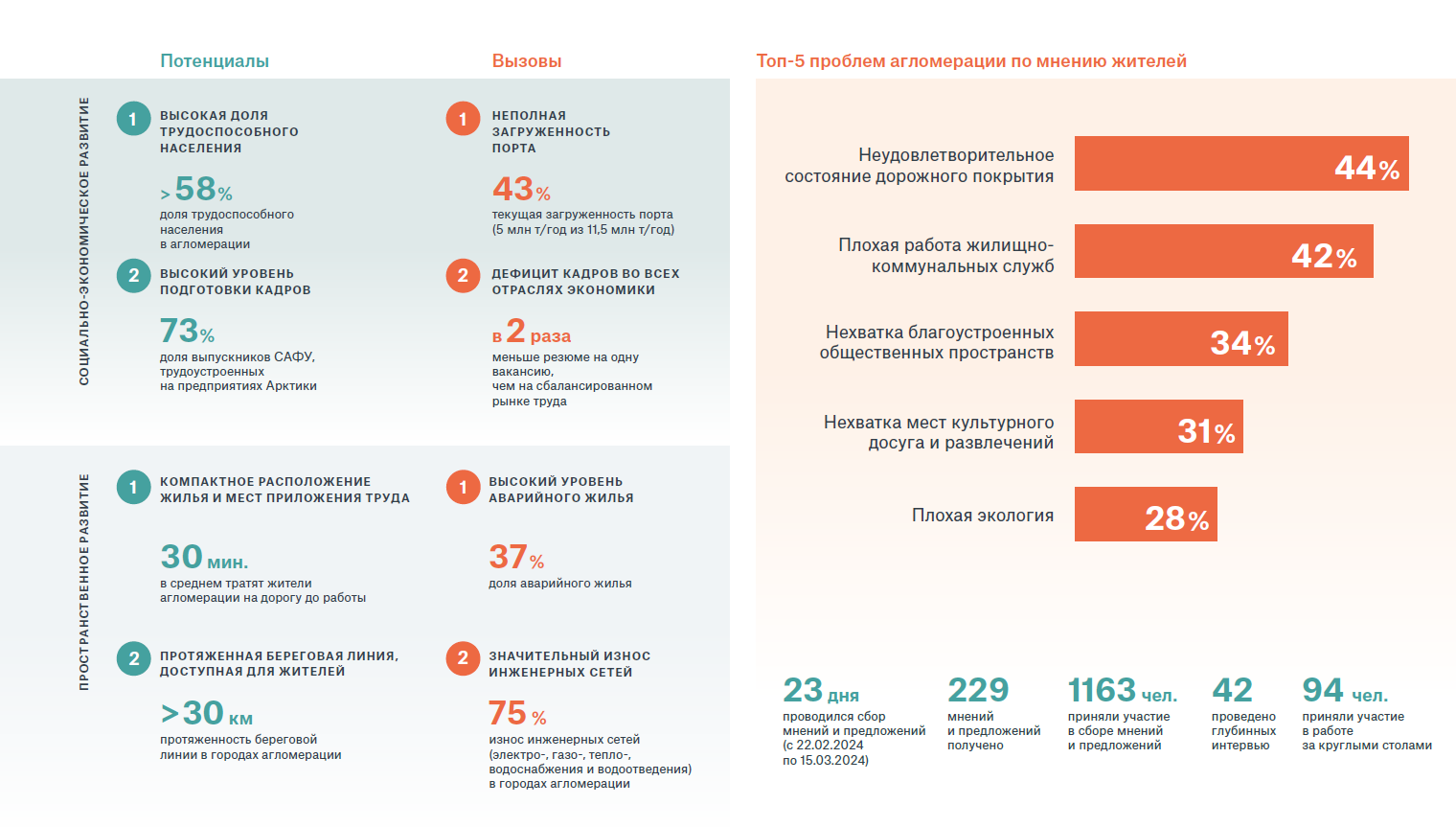 Ключевые направления развития Архангельской агломерации
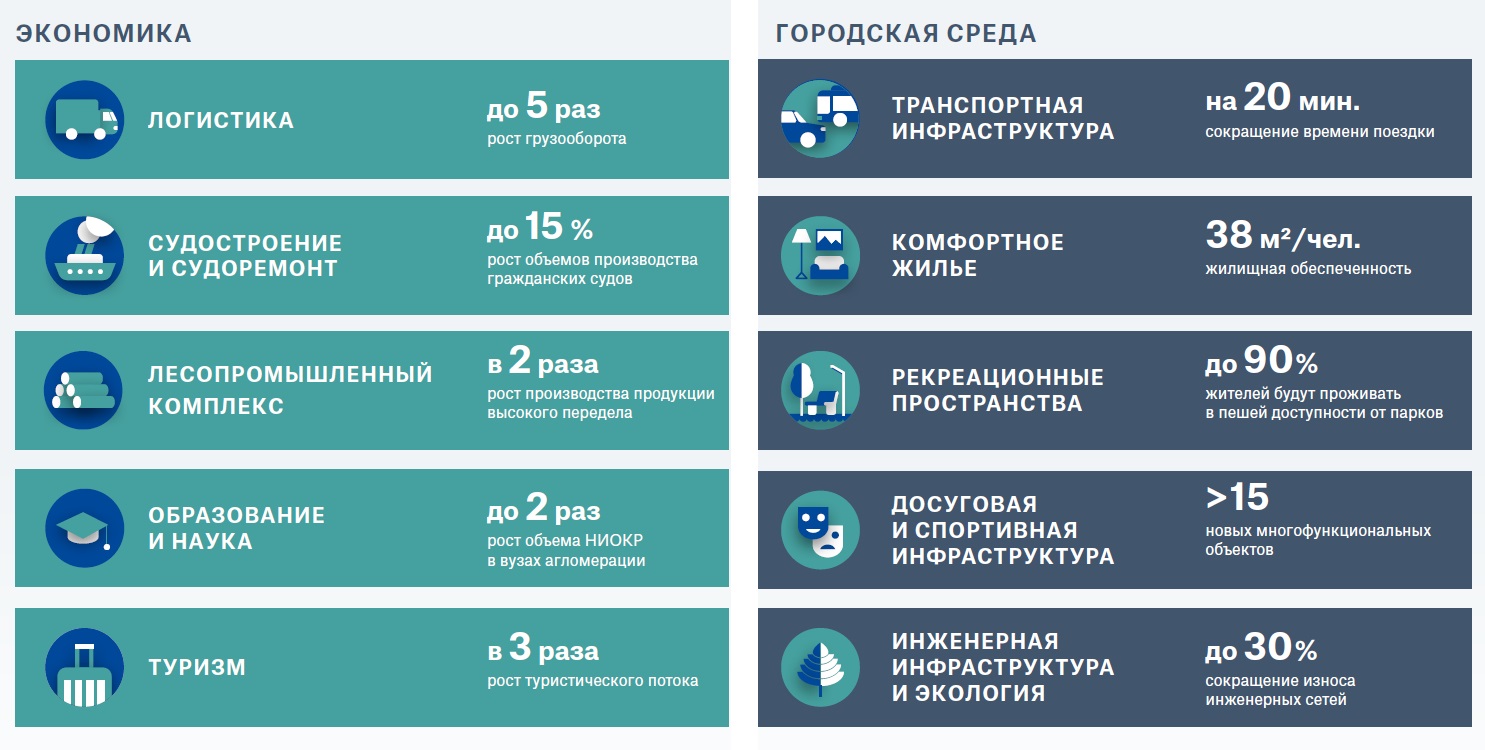 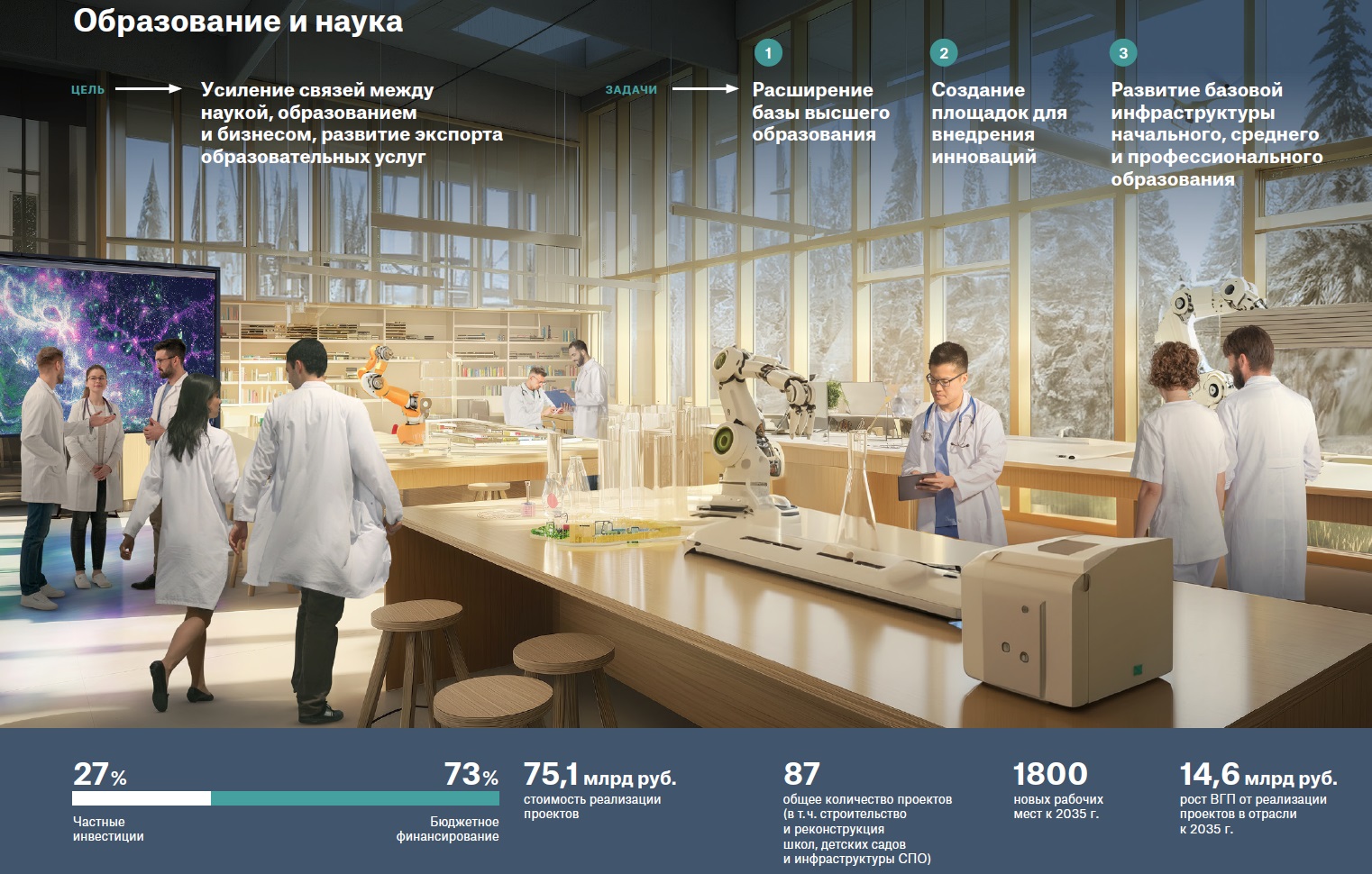 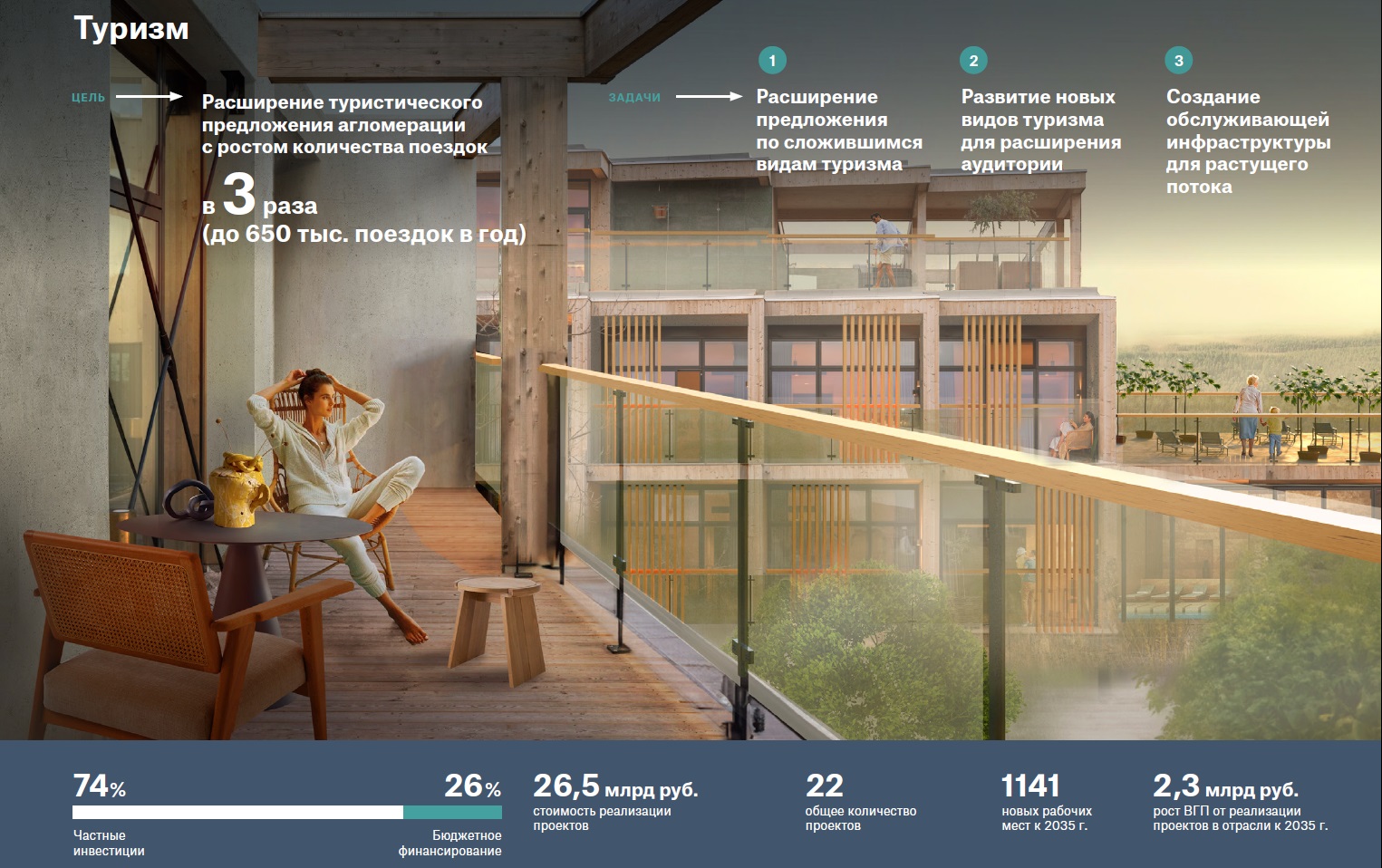 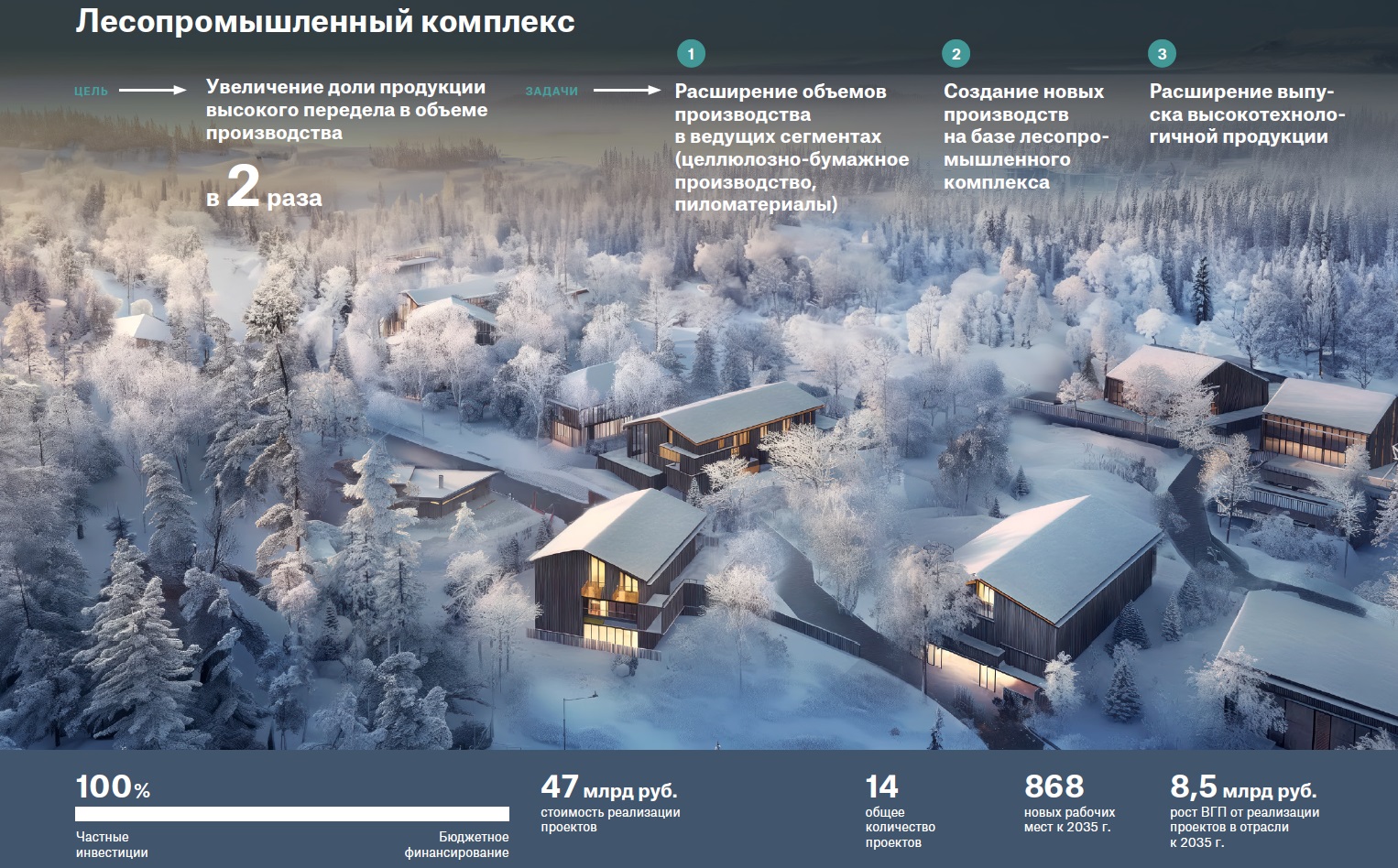 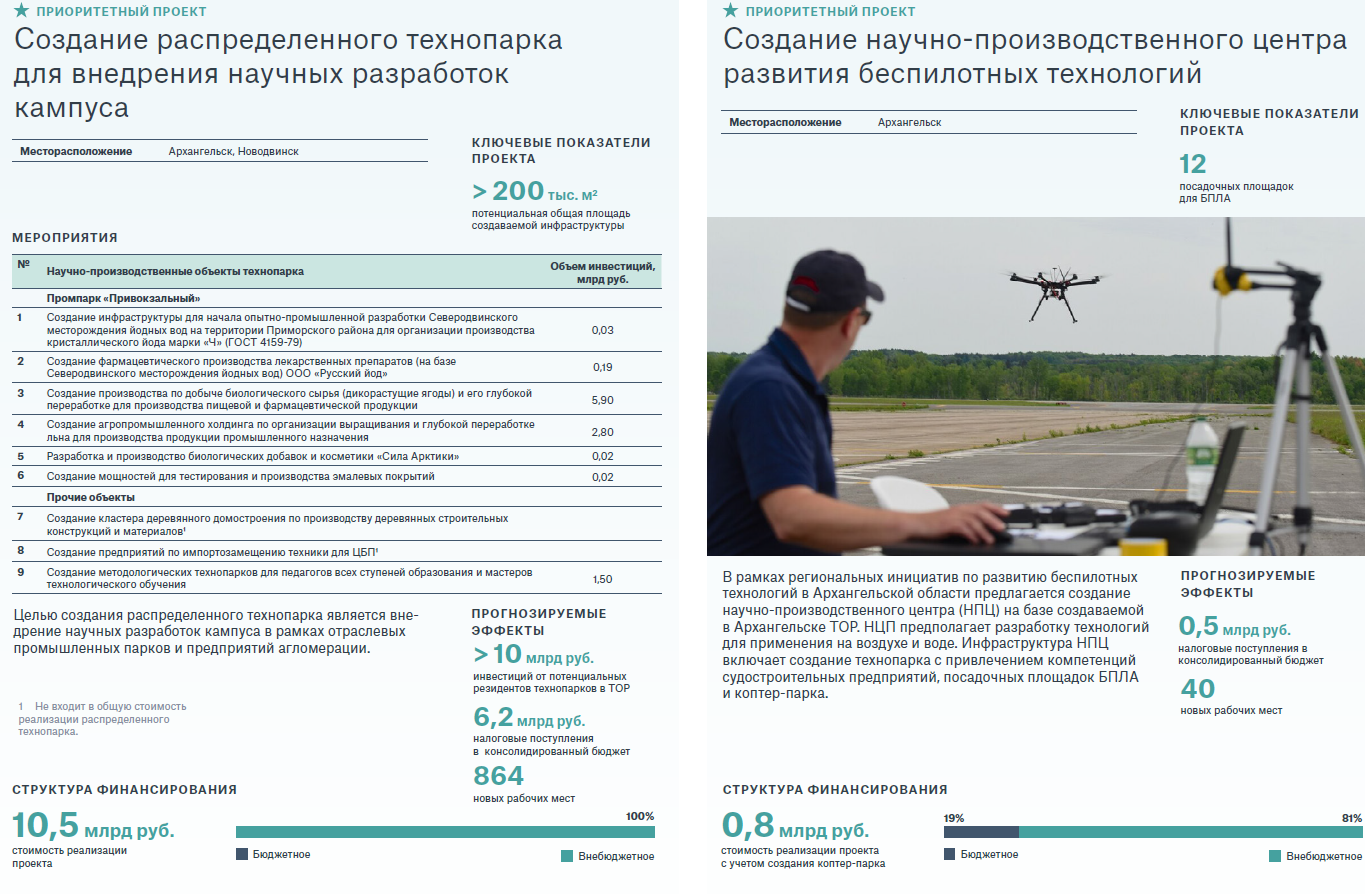 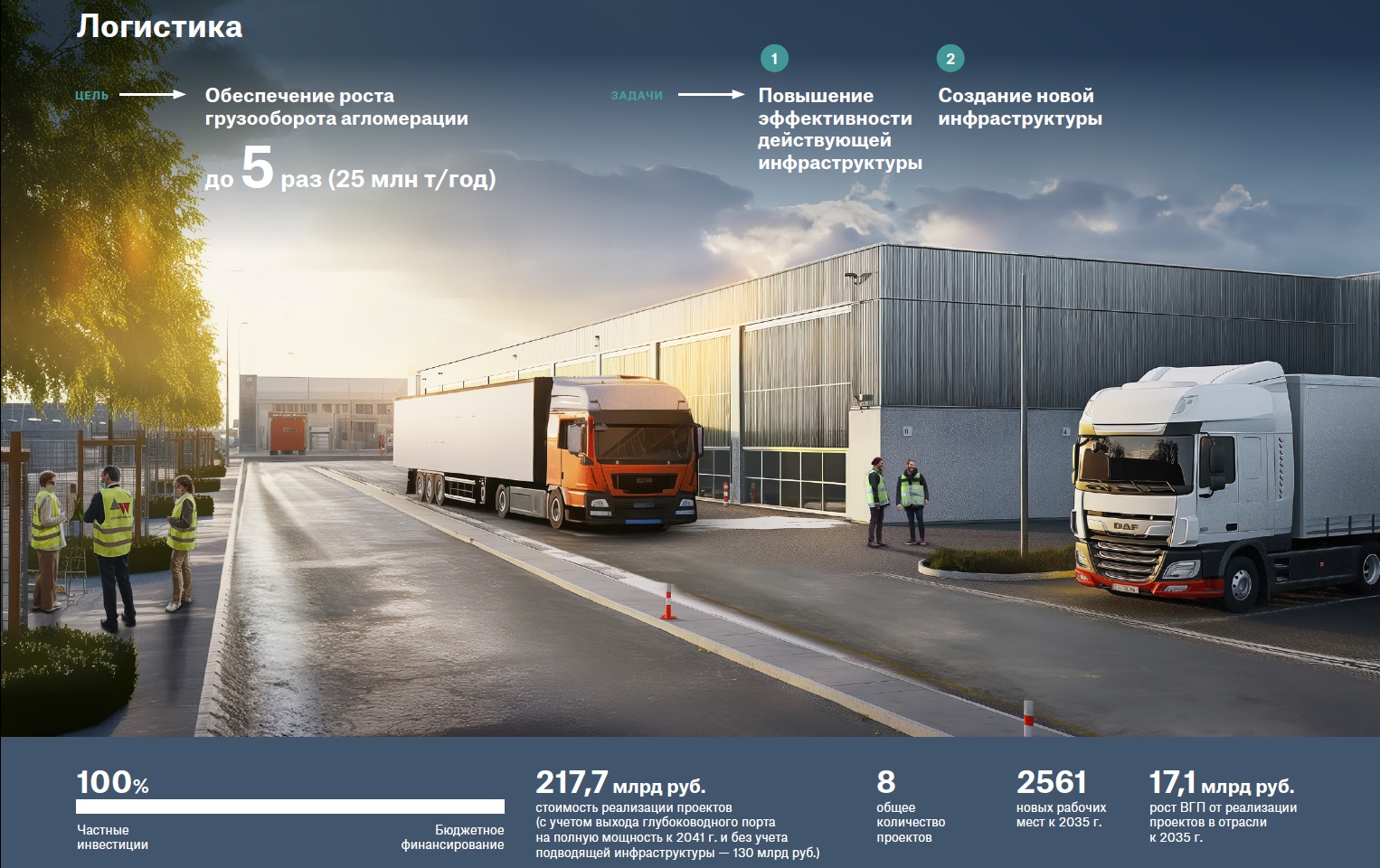 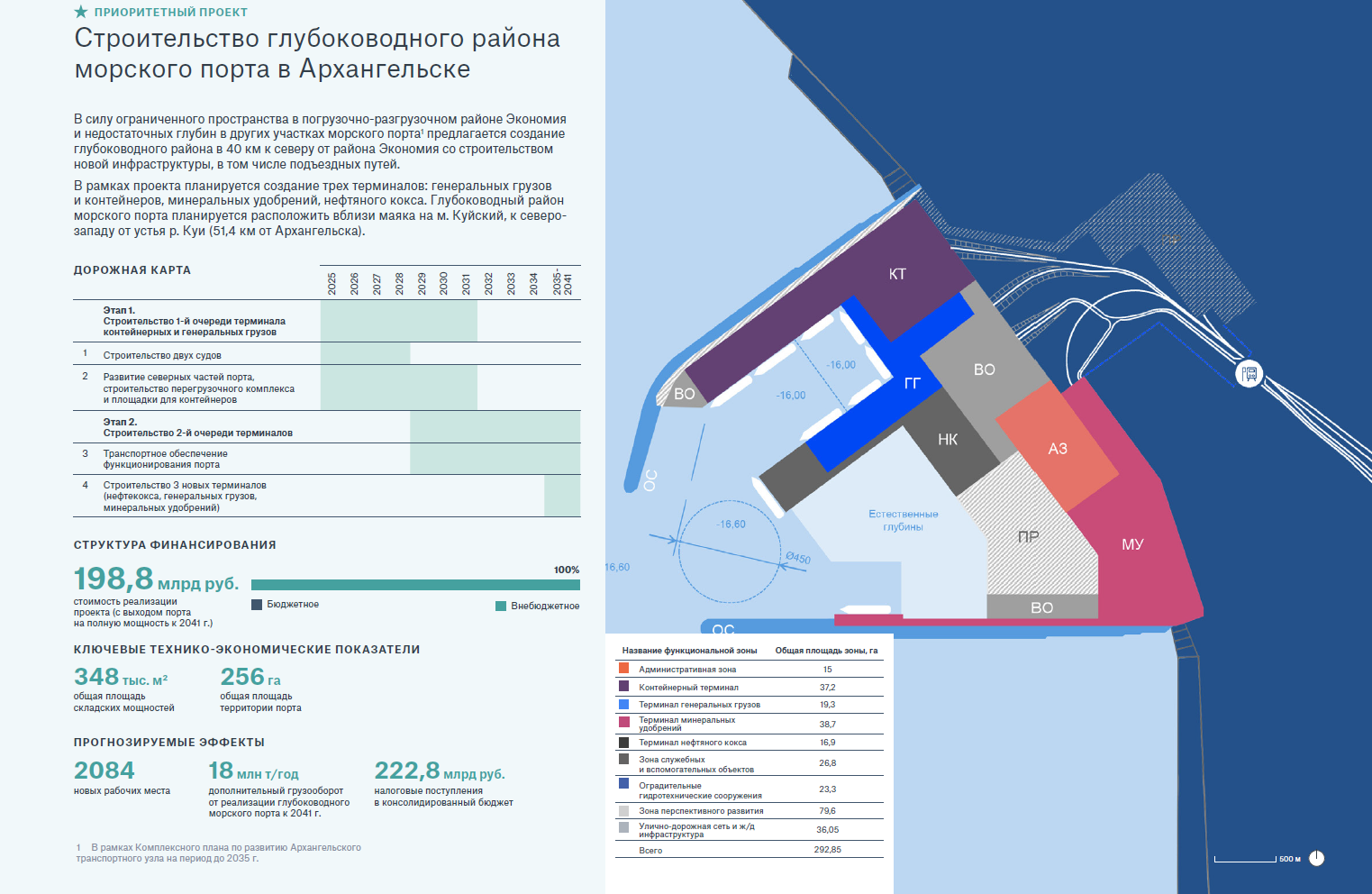 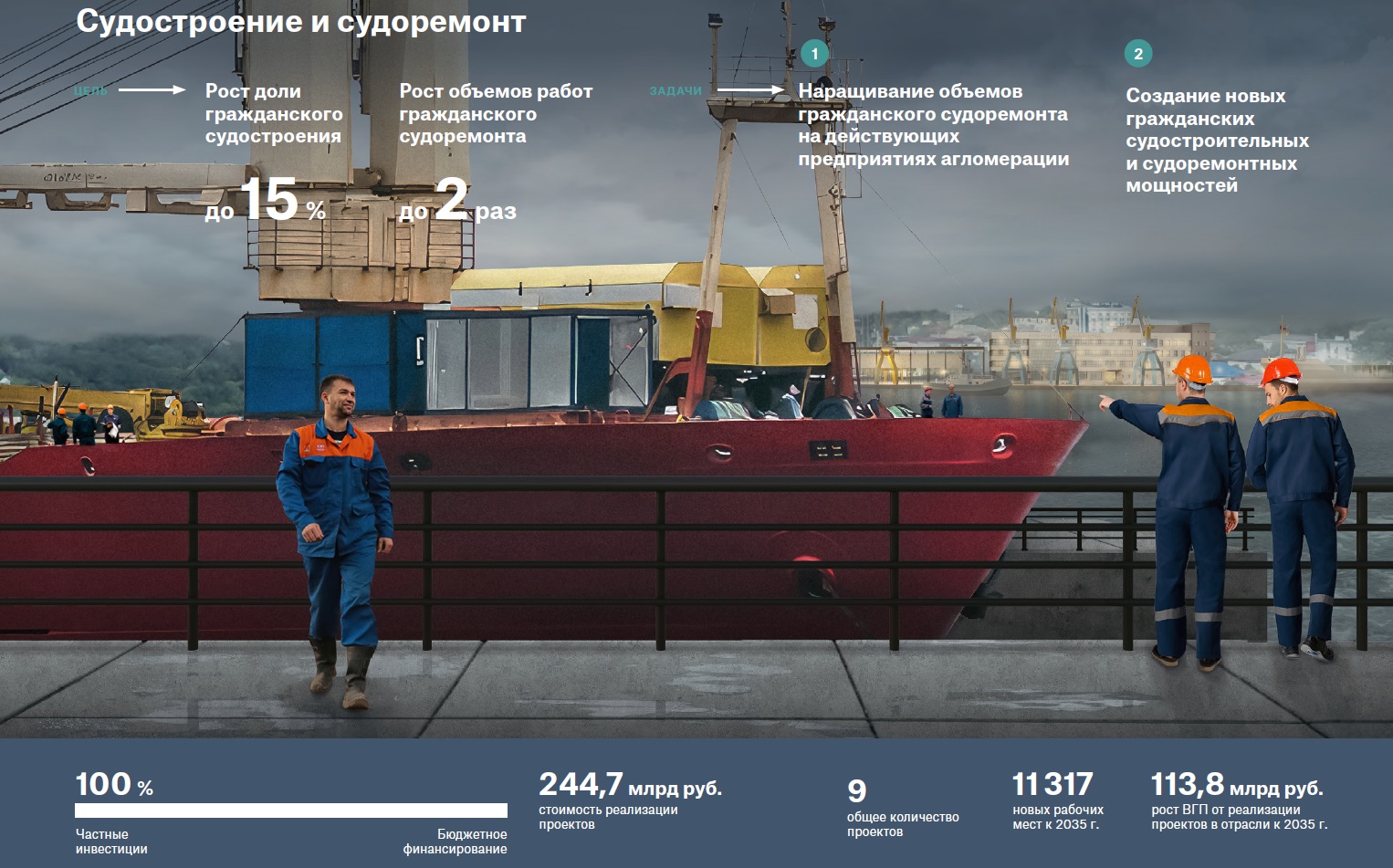 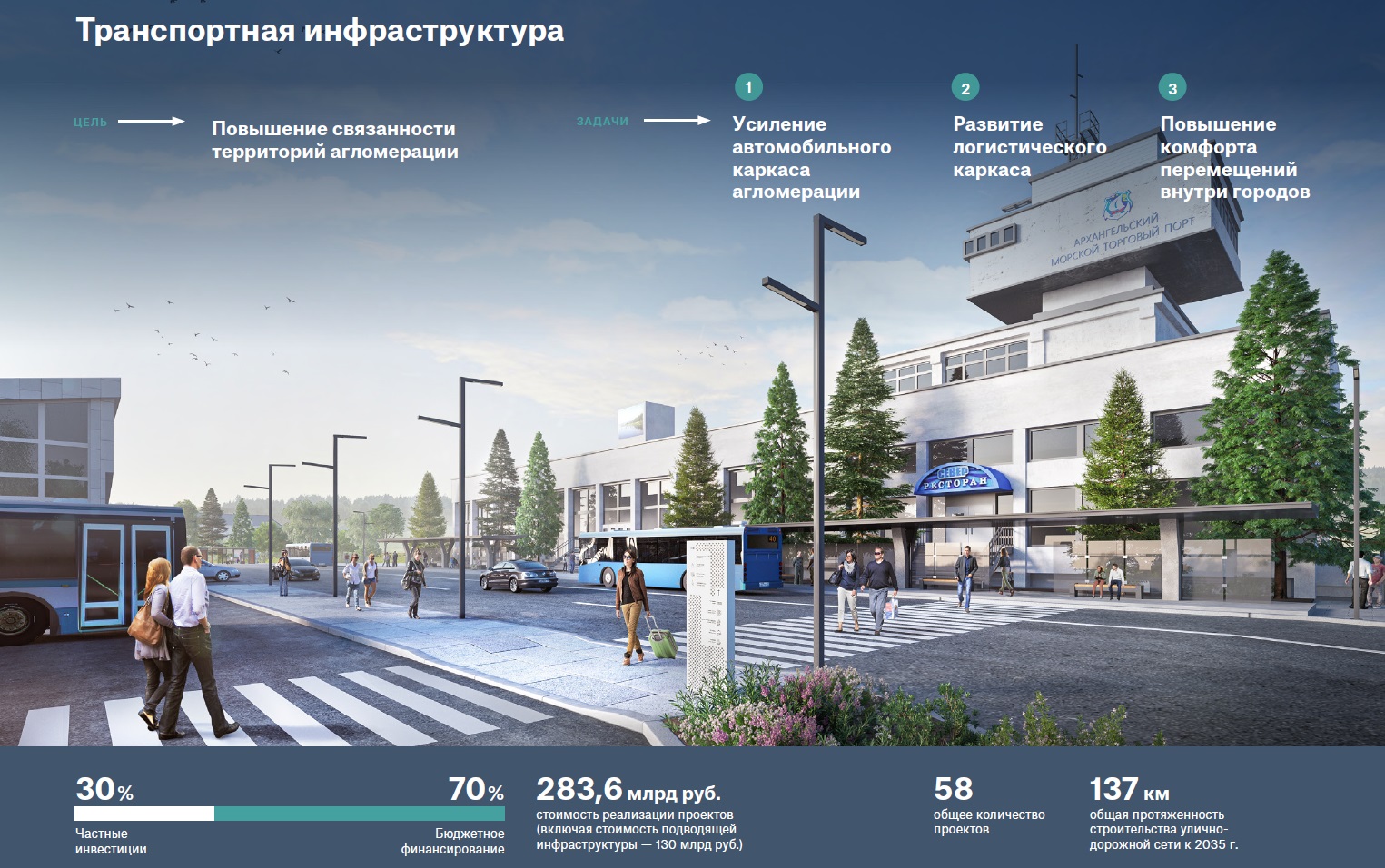 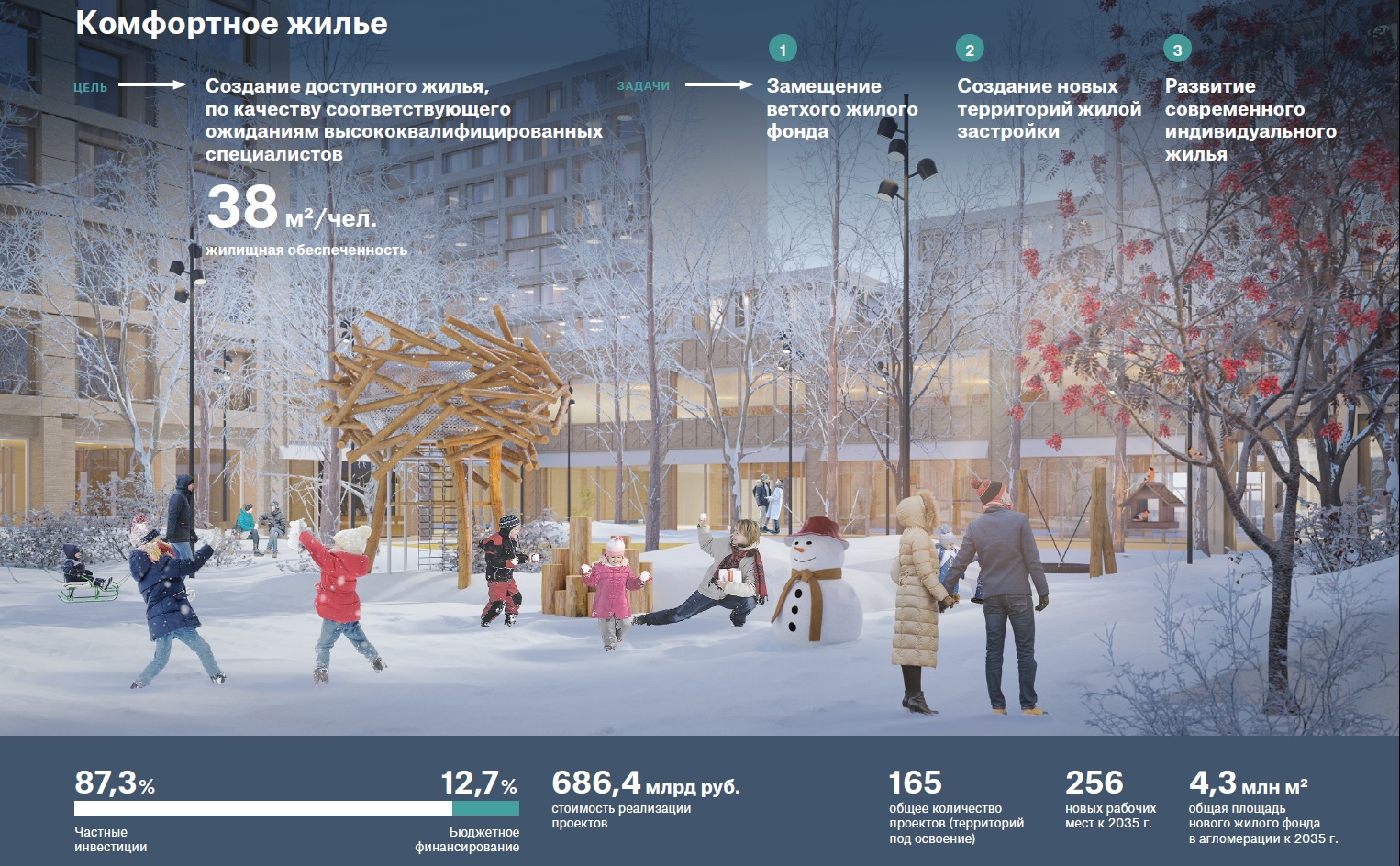 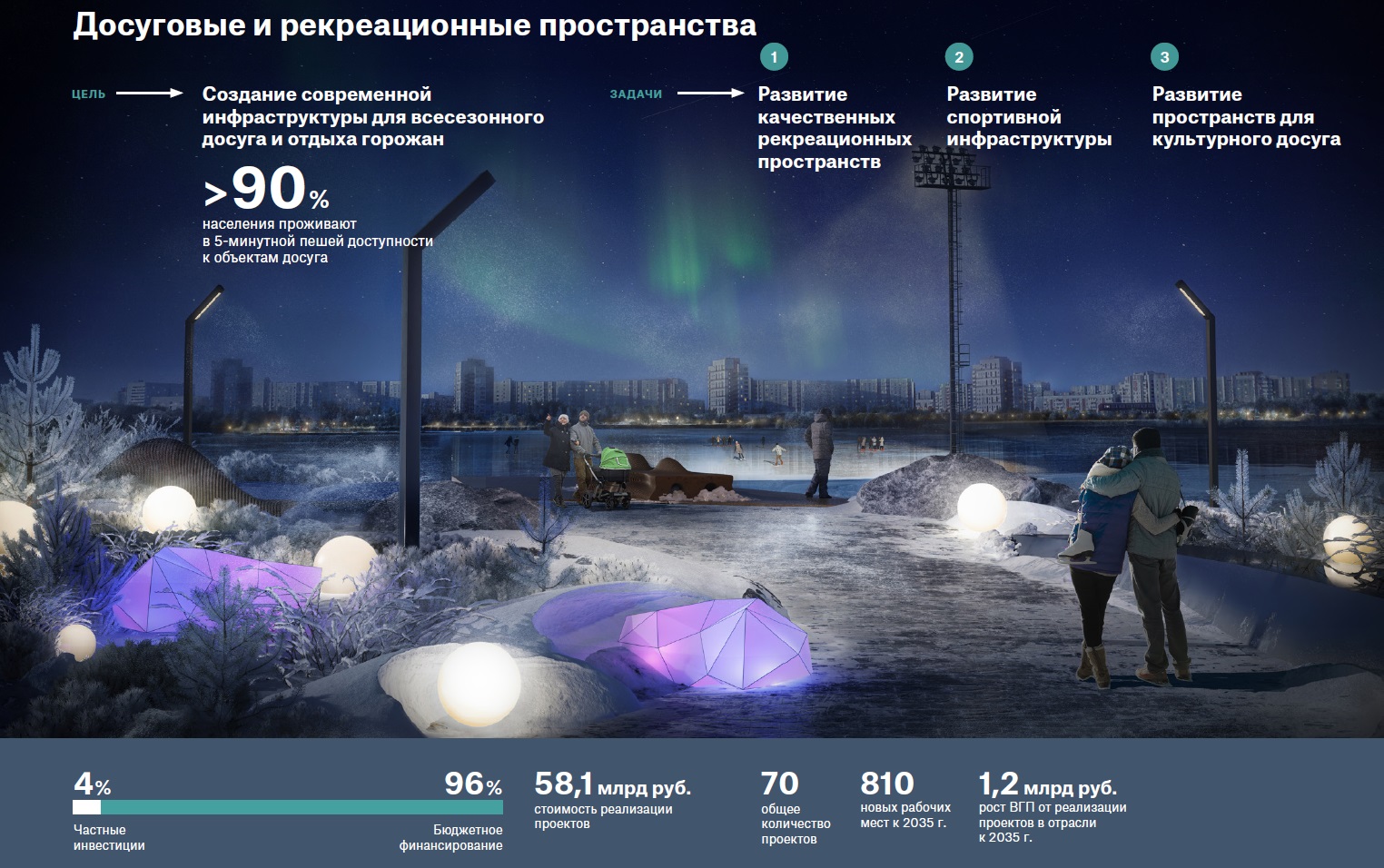 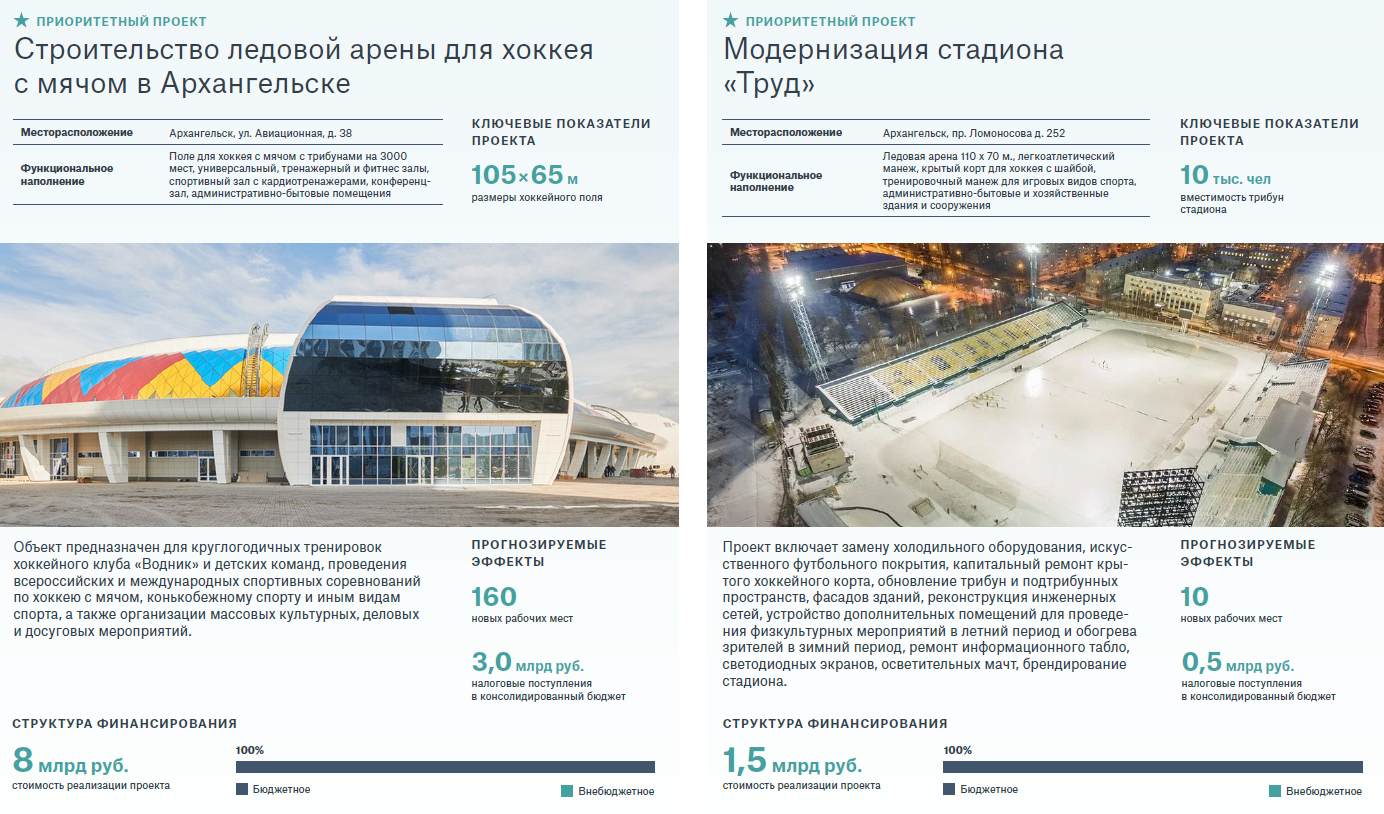 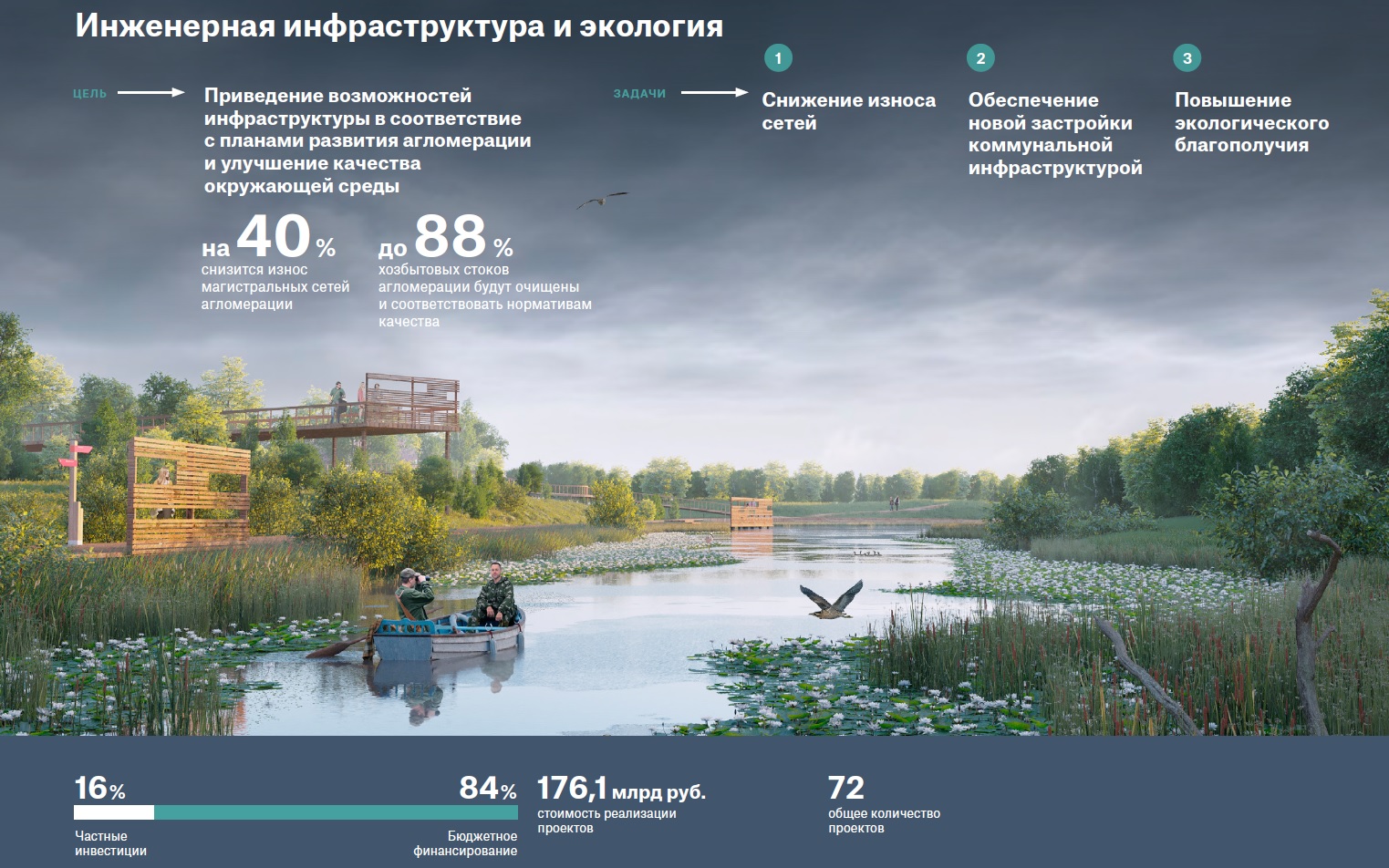 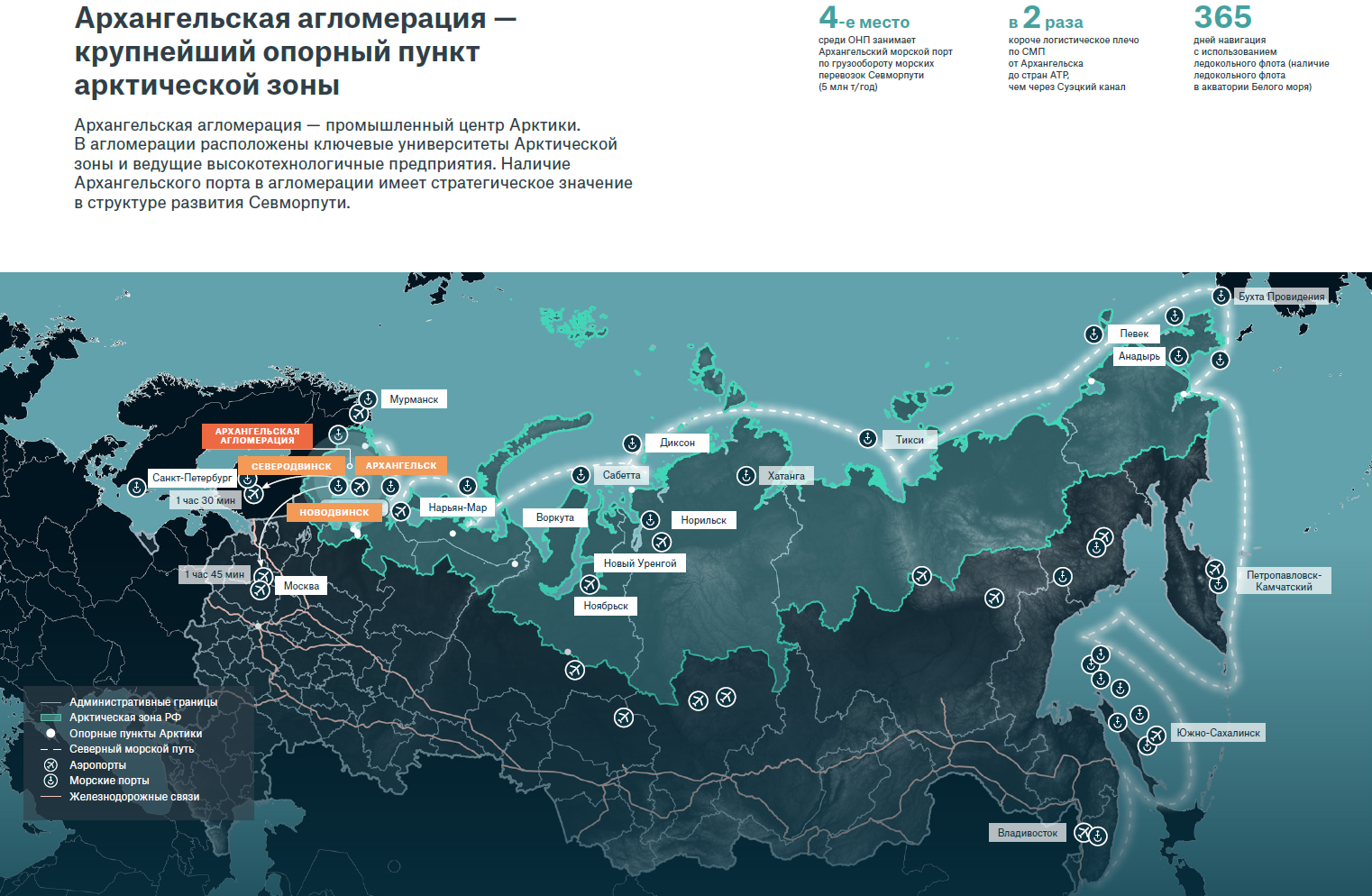